What Economics Is About:Understanding the Basics of Our Economic System
Economics for Public Land Use conflicts in the Greater Yellowstone Ecosystem
Spring 2015
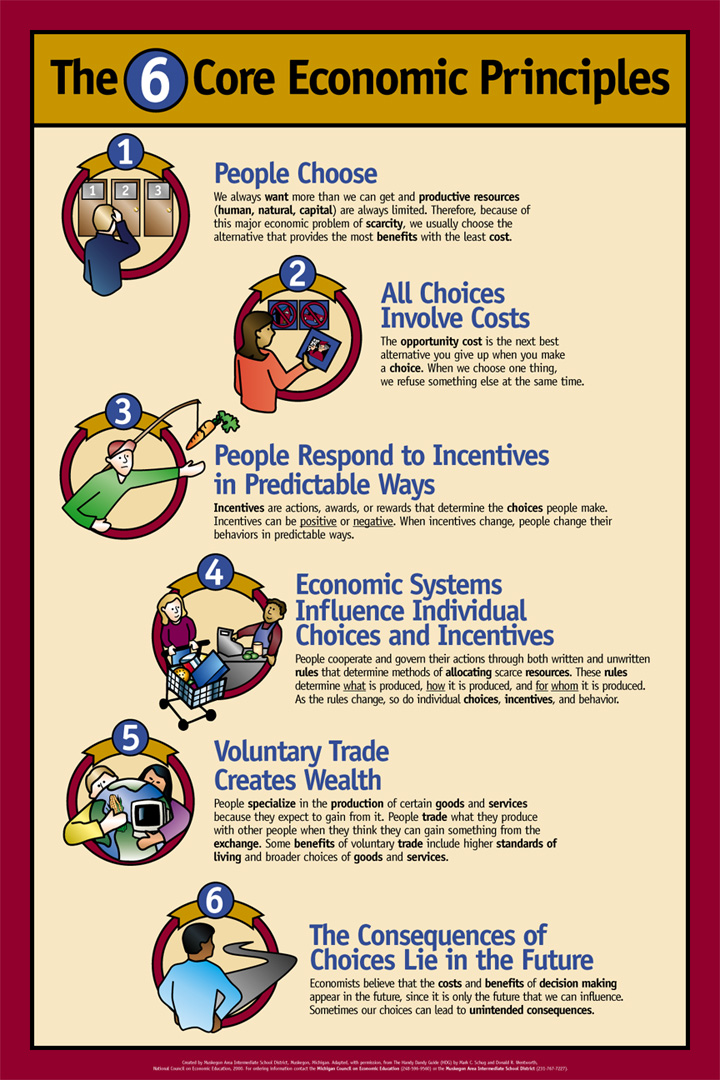 Indiana Council for Economic Education 

And the
 
ISU Center for Economic Education
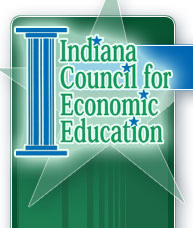 Called the “Handy Dandy Guide”
Five Propositions for Economic Reasoning
(Walton & Rockoff)
 
People choose, and individual choices are the source of social outcomes.
 
Choices impose costs.
 
Incentive matter.
 
Institutions matter, and the “rules of the game” influence choices.
 
Understanding based on knowledge and evidence imparts value to opinions.
Conant’s Proposition for Economic Reasoning
 
Economies are systems.  An intervention in one market will have secondary, most often counter and unintended, consequences in many other markets as the primary (intended) effect works its way through the economic system.  
 
Human societies create social institutions.
 
Institutions determine incentives. 
 
Incentives determine economic behavior.  

Economic behavior works through  the institutions that make up the economic system to generate economic outcomes. 
 
Societies then use their social decision making process to evaluate the economic outcomes and determine what changes to make in their institutions.
Scarcity - The Economic Problem Faced by all Societies
Every society is endowed with scarce resources with which to produce the goods & services that provide its citizens with their standard of living.
4 Basic Resources: Natural, Human, Capital, and Entrepreneurial
Economics is the study of how societies use their scarce resources to meet their citizens’ wants.
What is scarce in the GYE?
Grass – Bison
Bullets (Security) – Wolves
	that one is for you, Lennon!
Peace & Quiet – Winter Use
Thermophyle Sites = Geothermals & 	Gainsharing
All Economic Resources are Scarce
Not enough of the resource to freely satisfy all wants.
Scarcity requires choice.
Scarcity creates competition.
Scarcity means all resource uses have a cost.
Economists call this cost opportunity cost.
Opportunity cost is the central concept of economics.
Scarcity and Opportunity Cost
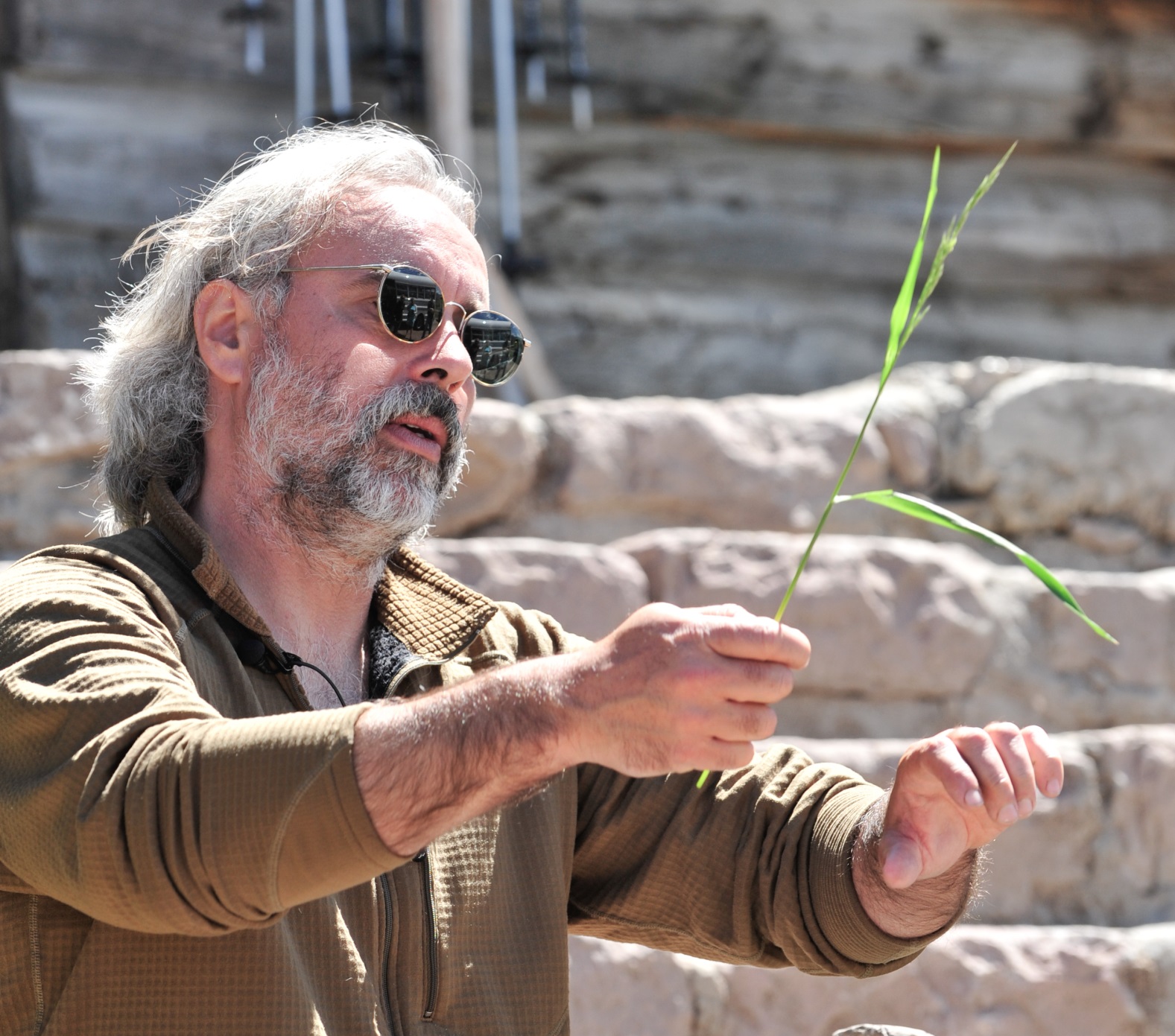 Economic Systems
Societies Create Economic Systems to Deal with Scarcity of Productive Resources.
Economic Systems are made up of Economic Institutions (ie, NPS, BLM, APHIS, BFC, MDOL).
Economic Institutions are created in order to answer the 3 basic questions of economics, What, How, For Whom in the way the best satisfies the society’s Goals and Values.
Fundamental “Types” of Economic Systems
Traditional Economic Institutions – traditions
Command Institutions – Centralized decisions
Market Institutions – Decentralized decisions
Mixed Economies – Some institutions of each type
Scarcity creates competition, NOT the form of the economic institutions
Institutions define the “form” of competition
	ration by price, time, political power….
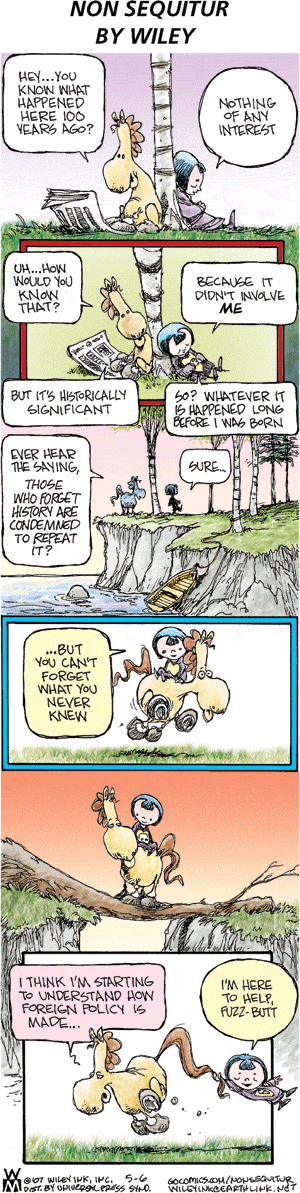 American Democracy
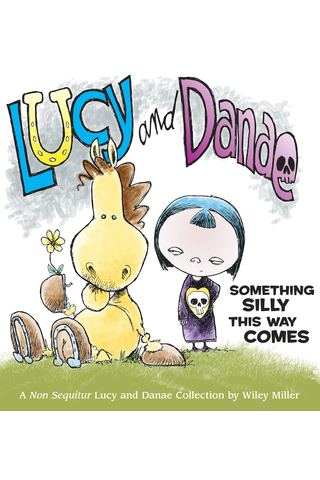 Or:

Natural Resource Policy
Wildlife Mgt Policy
Land Use Mgt Policy
Ecological Policy

etc, etc, etc….
Illustrating the Economy as a System
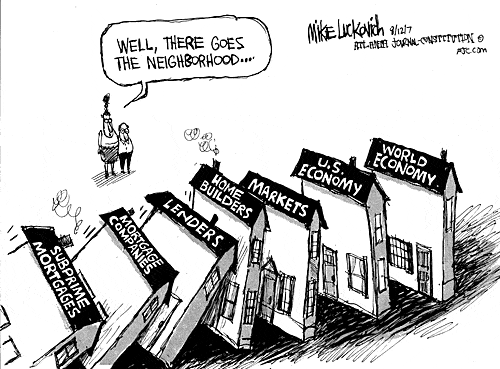 Make Up Your Own
Grazing Rights on Public or Private Lands…
   Ranching as an economic activity…
      Open spaces in area valleys…
         Elk (etc) habitat…
            Wolves…
               Rivers and streams…
                    Loss of increasingly scarce landscape
What’s wrong with this sign?
What is the opportunity cost of electric hand dryers?
The Role of Government in a Market Economy
Provides the legal framework
    (property rights, etc.)



Protects competition and regulates where competition is not economically feasible.
Endangered Species Act 
   (wolves)
Bison and Gainsharing Policies

Park Concessions
Role of Government in a Market Economy
Is Yellowstone National Park a Public Good?  Are the geothermals or their thermopyles?

Snowmobiles and winter use rivalry and restrictions?
Provides for Public Goods   (non-rival & non-exclusive)



Intercedes in markets with significant externalities
   (both economies and diseconomies)
Public Good or Gov’t Provision?
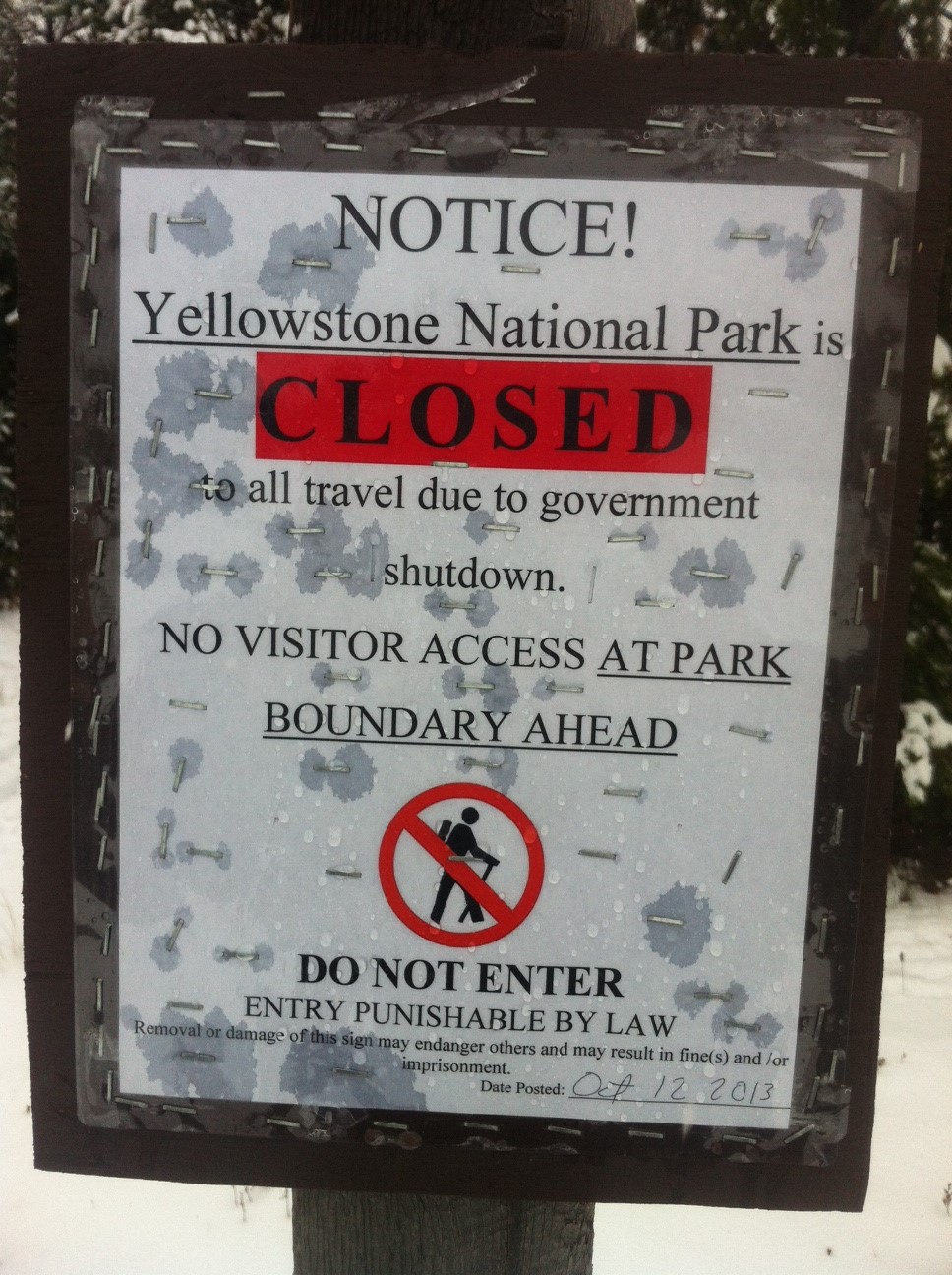 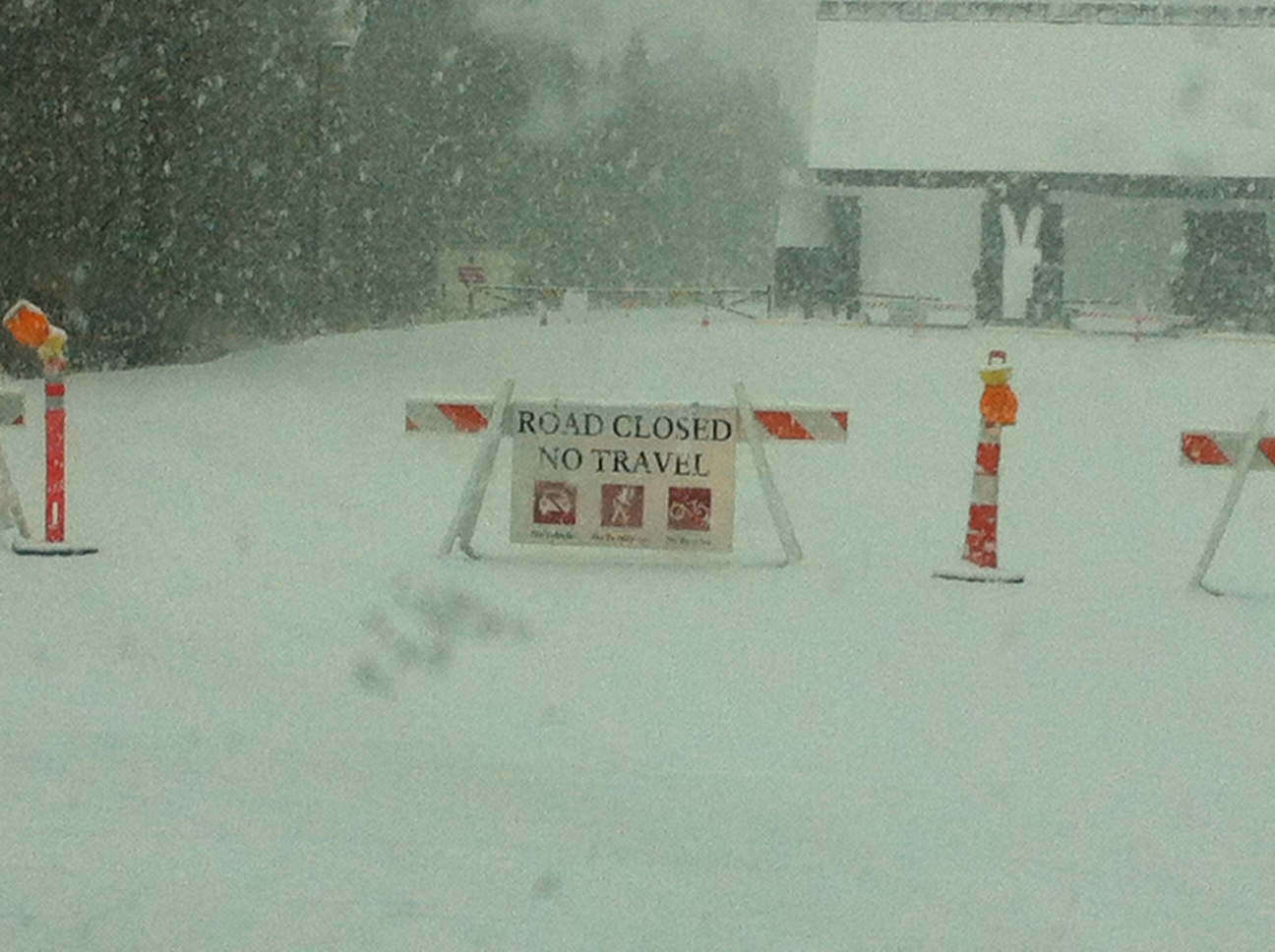 Exclusive?  You bet!
Rival – yep!
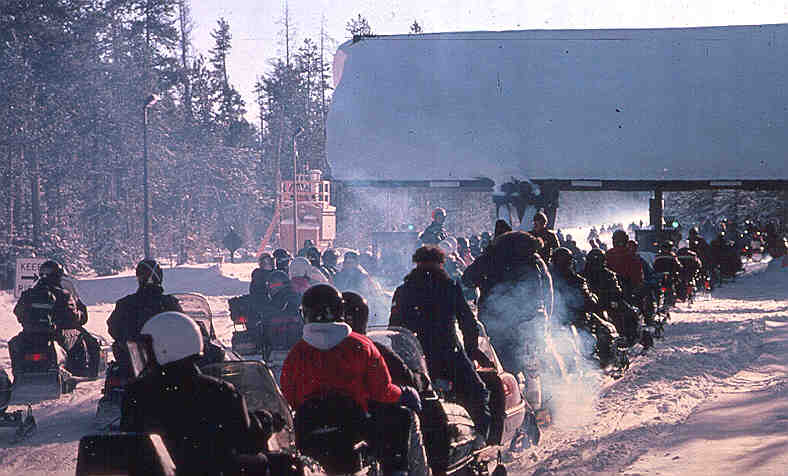 Rivalry and Exclusivity Can Change Over Time
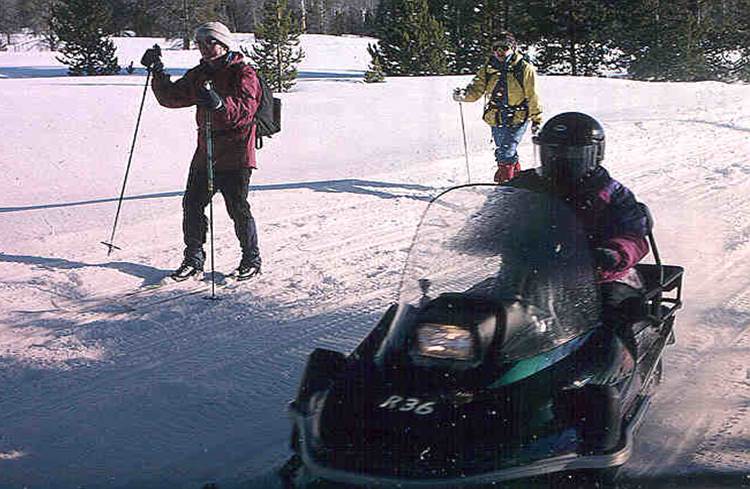 So Why a Government Function?
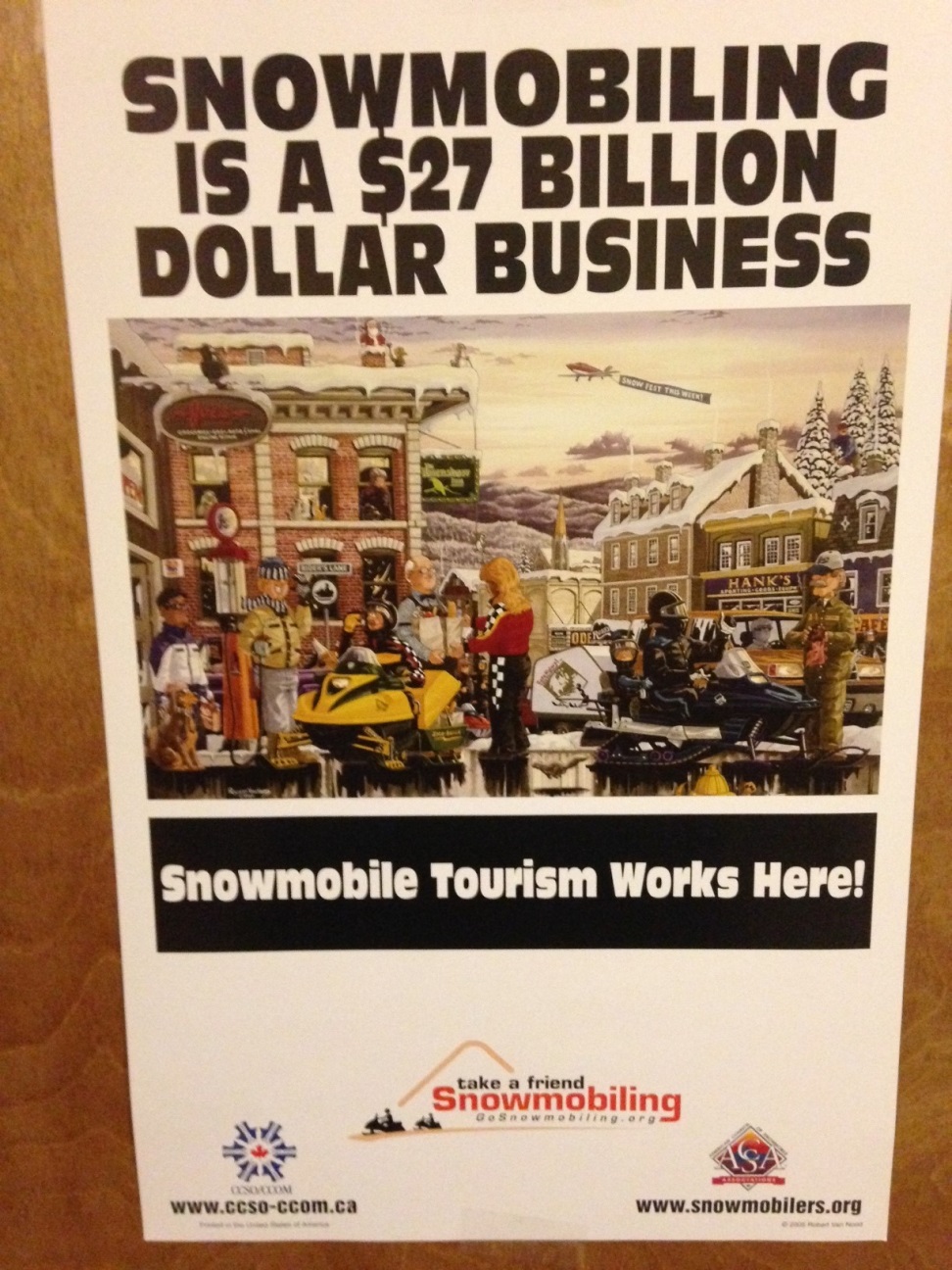 Tragedy of the Commons?
Externalities?
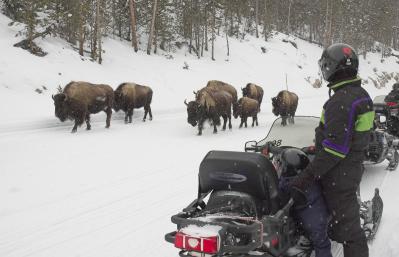 The Role of Government in a Market Economy
Redistributes Income – social safety net 
	(bison policies,  winter use plan, gainsharing policies & wolf protection 
	all redistribute income)

Stabilization – counter-cyclical policies
     Stabilization Tools:
		* Fiscal Policy	* Monetary Policy
	Stabilization Measures:
		* Economic Growth (GDP)
		* Employment Growth
		* Price Level
Other Basic Economic ConceptsImportant to understanding these issues
Productivity: The Key to Minimizing the Effects of Scarcity
	Economic activity is directed toward a distinct goal: allocating resources to maximize value.

Role of NPS – mostly just how the scarce assets are regulated
Other Basic Economic ConceptsImportant to understanding these issues
Entreprenuership: The least understood critical economic resource
	Entrepreneurial activity is a drive for innovation and improvement that creates something “new” or a new way of producing value.


Role of NPS – all of the policies we are looking at have entrepreneurial aspects.
Productivity
Did winter use restrictions play a role in the development of more efficient snowmobiles?
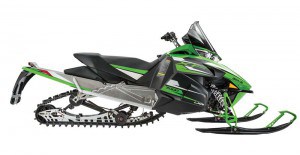 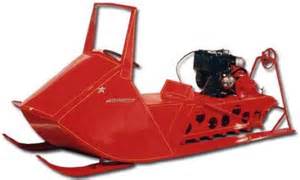 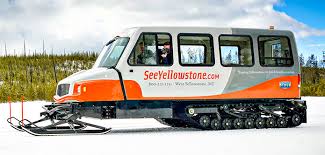 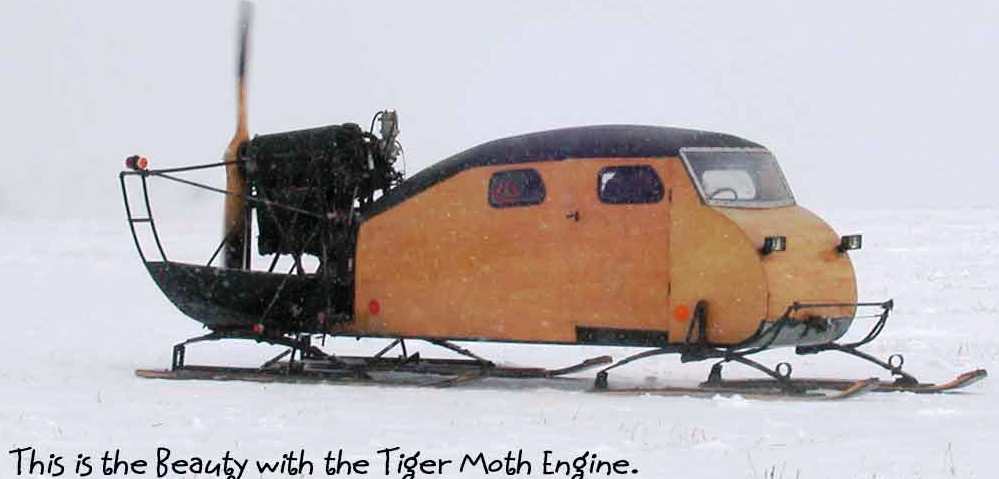 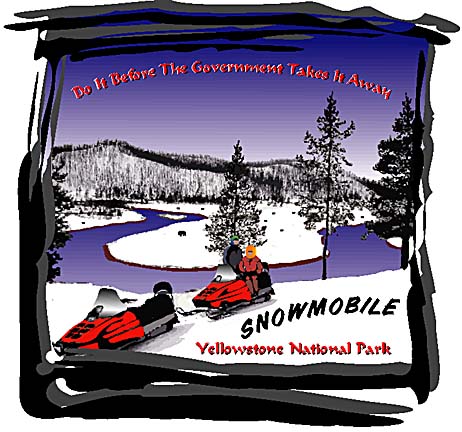 Entrepreneurship
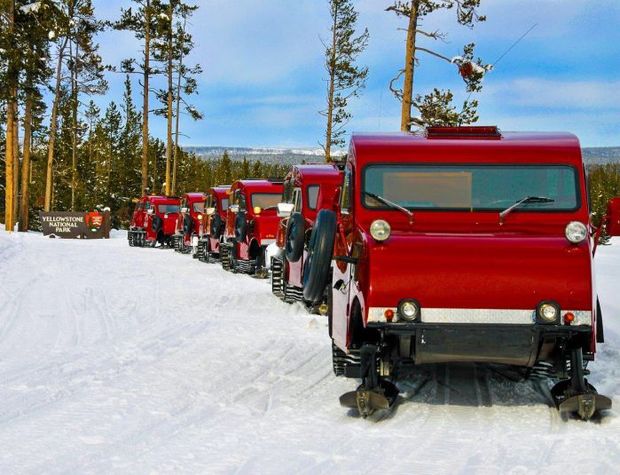 Entrepreneurship – filling previously unfilled markets
Next Week
Public Economics

First short paper due – debate on purposes of National Parks, ie recreation, conservation, preservation.

Then returning to the Bison Issue